Асновы моўнай культуры, 3 клас
Тэма  35.
Экскурсія на БелАЗ

Падрыхтавала: 
Кралько Іна Францаўна,
настаўнік вышэйшай катэгорыі
Заслаўскай СШ № 2 імя М. К. Пуцейкі
БелАЗ (г. Жодзіна)
Беларускі аўтамабільны завод
Кампанія па вытворчасці кар’ернай тэхнікі (г. Жодзіна Мінскай вобл.). На прадпрыемстве выпускаюць кар’ерныя самазвалы, машыны для падземных работ, бульдозеры, пагрузчыкі, аэрадромныя цягачы. 
Будаўніцтва завода пачалося ў 1947 г. Спачатку завод выпускаў кустарэзы, прыцэпныя дарожныя каткі, снегаачышчальнікі, снегапагрузчыкі, палівамыечныя машыны, а з 1958 г. — 25-тонныя самазвалы МАЗ-525. Першая мадэль 27-тоннага БелАЗа-540 выпушчана ў 1961 г. А з 1976 г. сталі выпускаць кар’ерныя самазвалы БелАЗ-549 грузапад’ёмнасцю 75 тон. У 1979 г. быў выпушчаны самазвал-гігант БелАЗ-7521 грузапад’ёмнасцю 180 тон. Да 1986 г. завод мог выпускаць да 6000 адзінак кар’ернай і грузавой тэхнікі ў год.
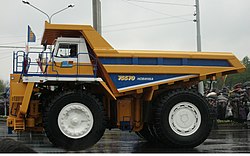 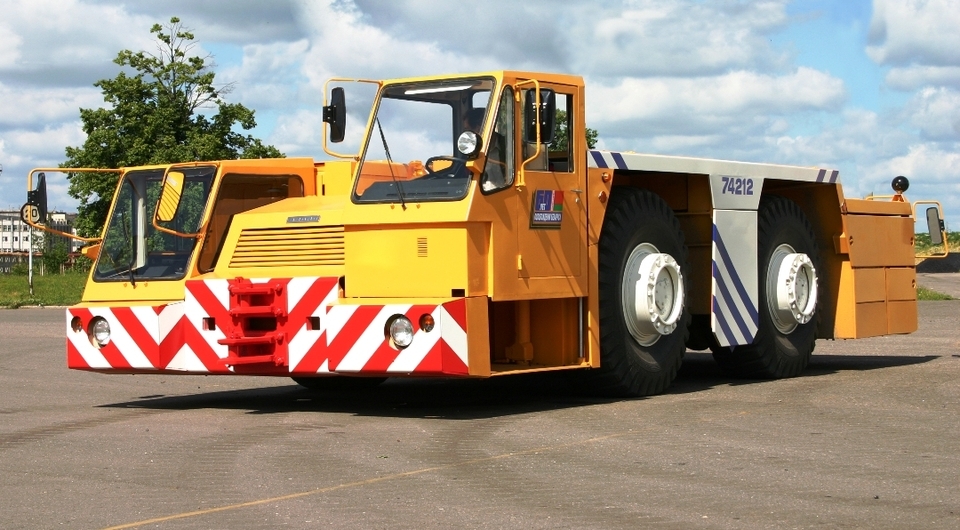 БелАЗ-75570

                                                                аэрадромны цягач




Пагрузчык БелАЗ-7822
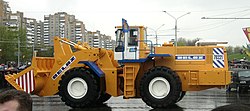 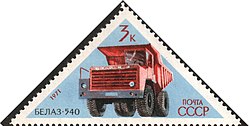 25 верасня 2013 года БелАЗ прадставіў самы вялікі самазвал — БелАЗ-75710 — грузапад’ёмнасцю 450 тон.
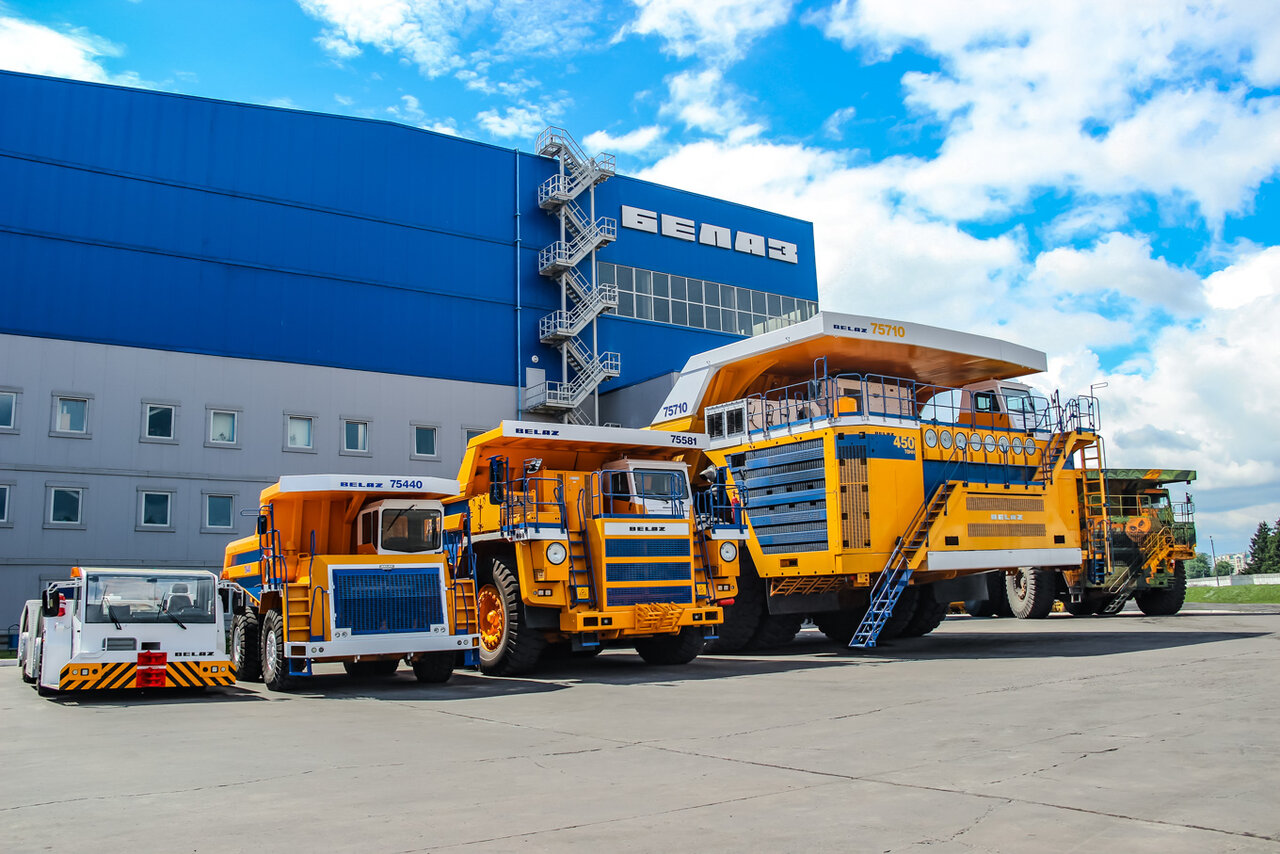 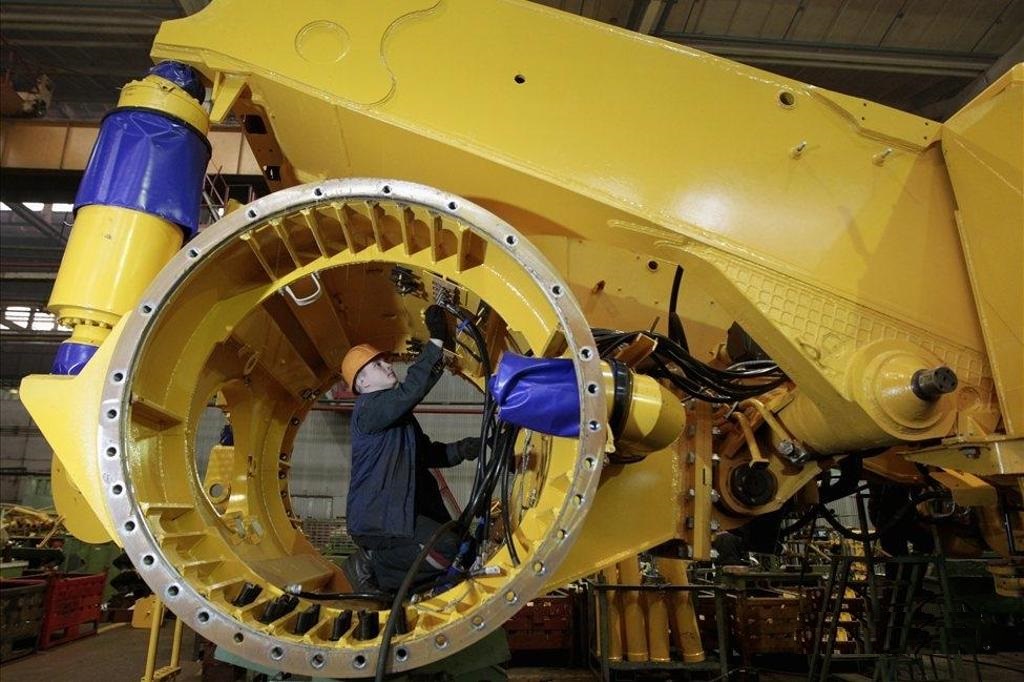 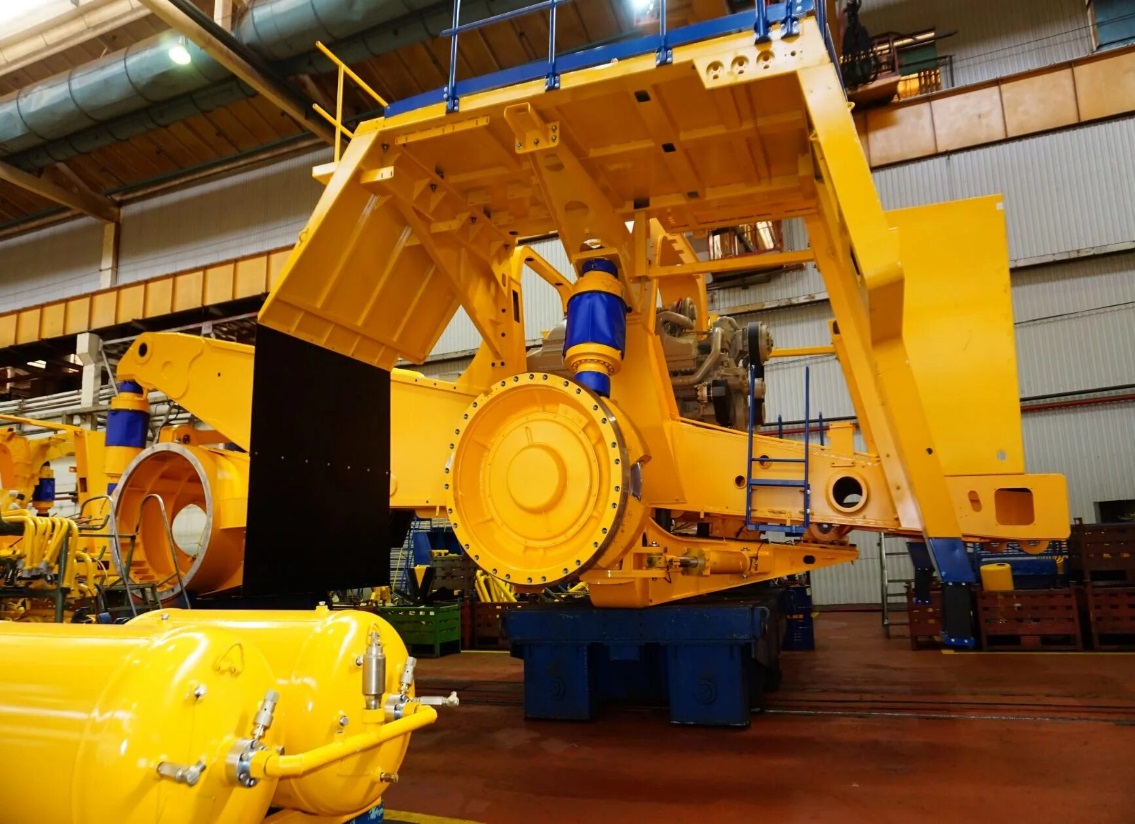 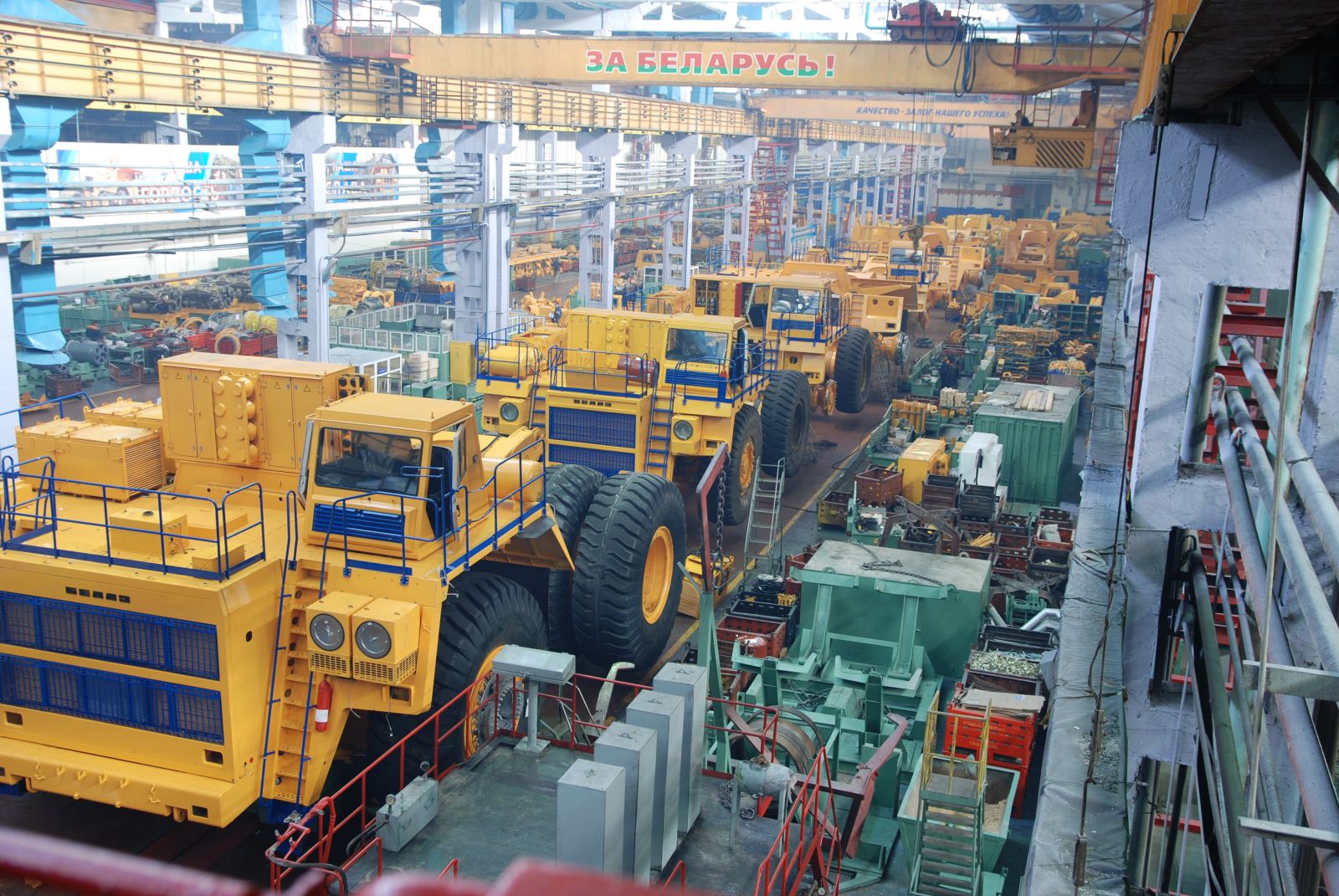 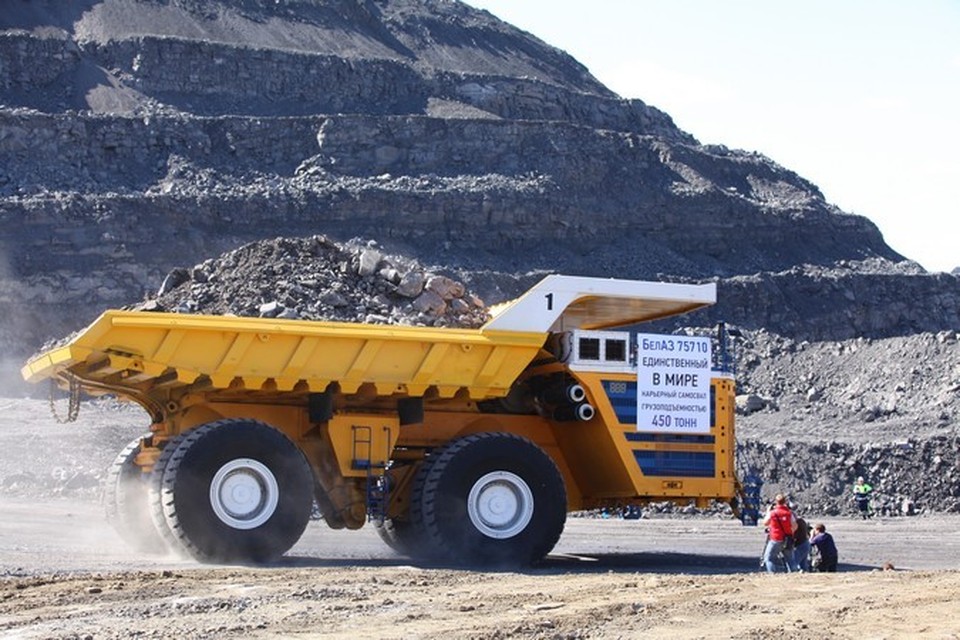 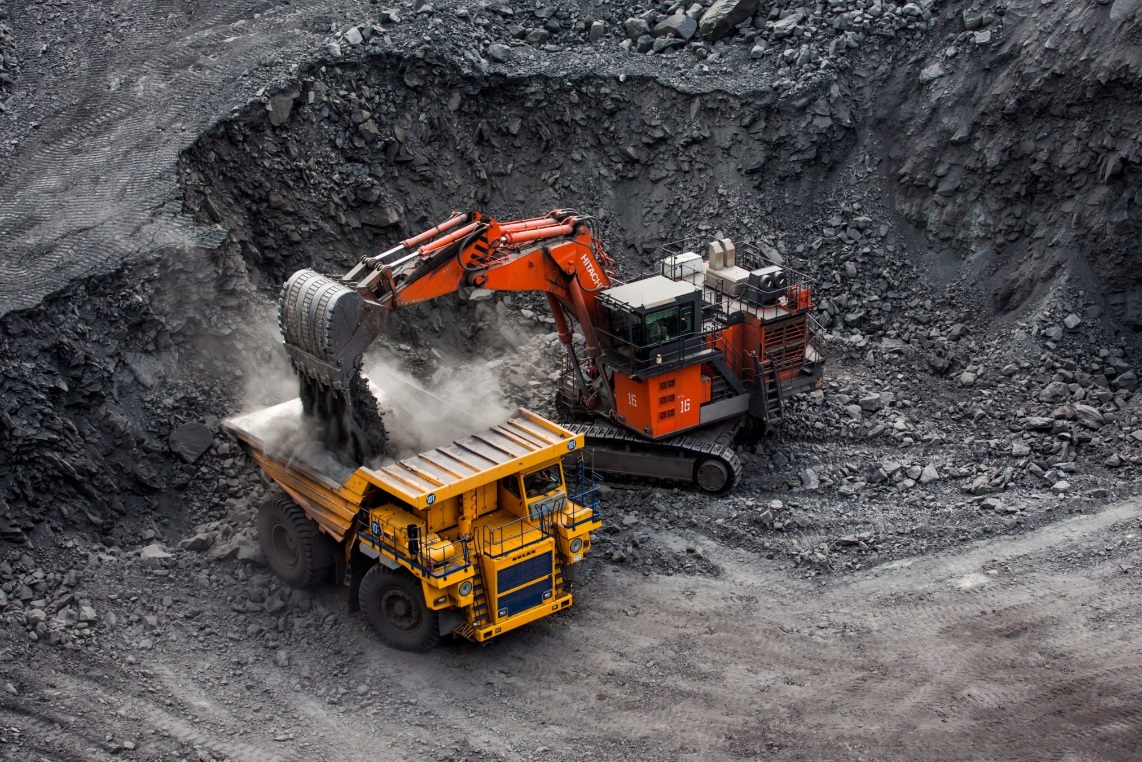 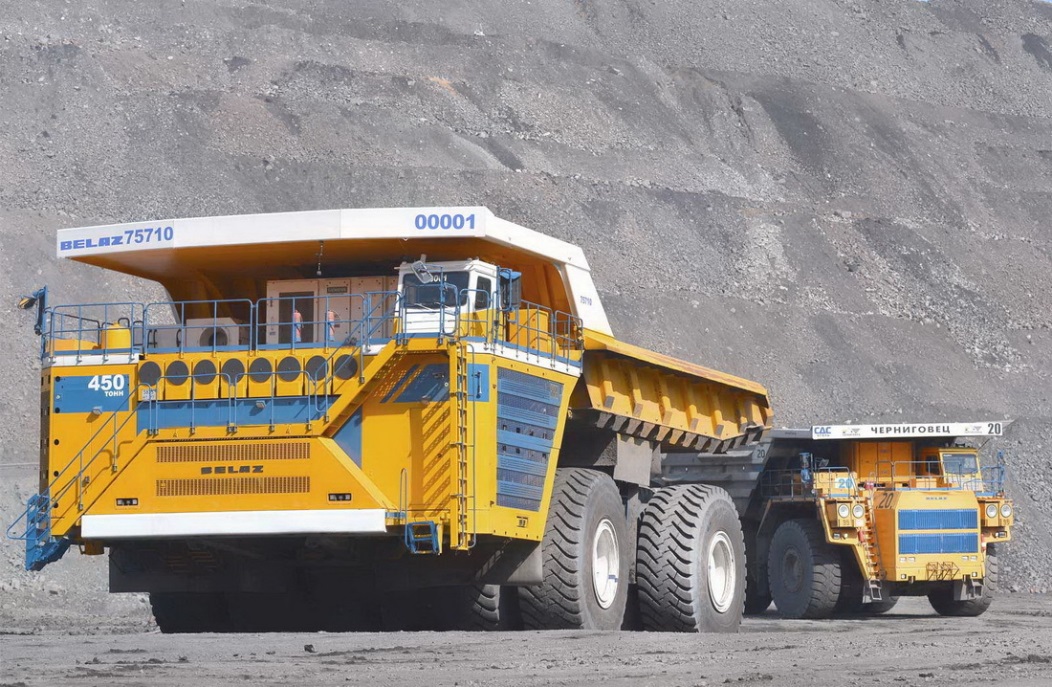 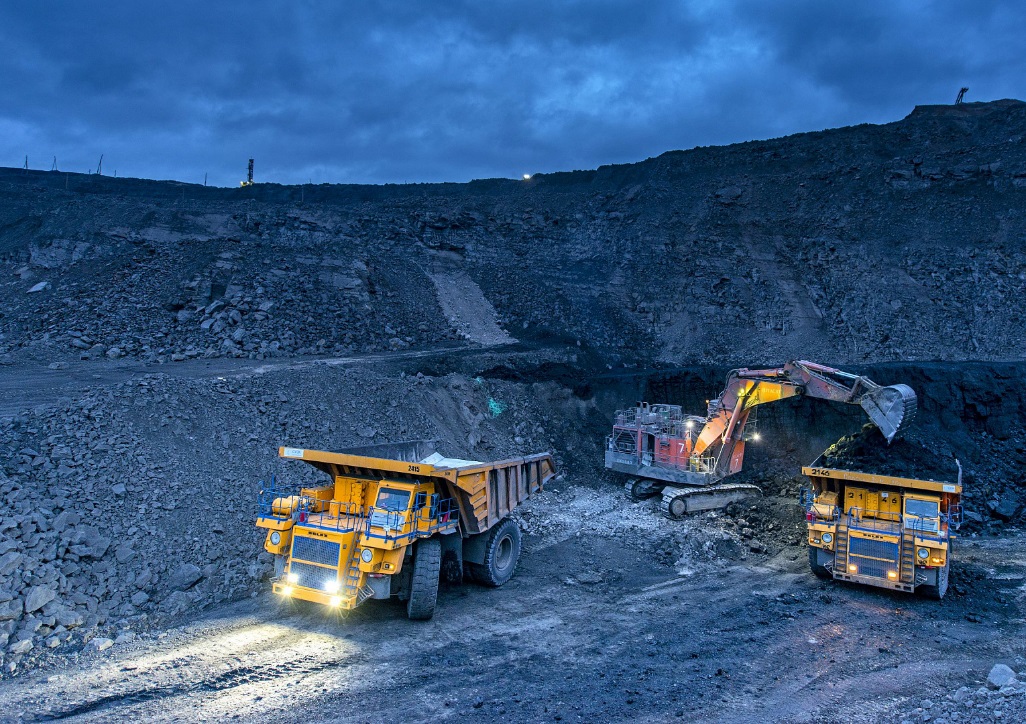 Фізкультхвілінка
Паравоз крычыць: «Ду-ду!
Я іду, іду, іду».
Колы весела бягуць,
Колы песеньку пяюць:
— Чах-чах-чах, чух-чух-чух,
Ш-ш-ш, у-у-у!
Прыехалі!
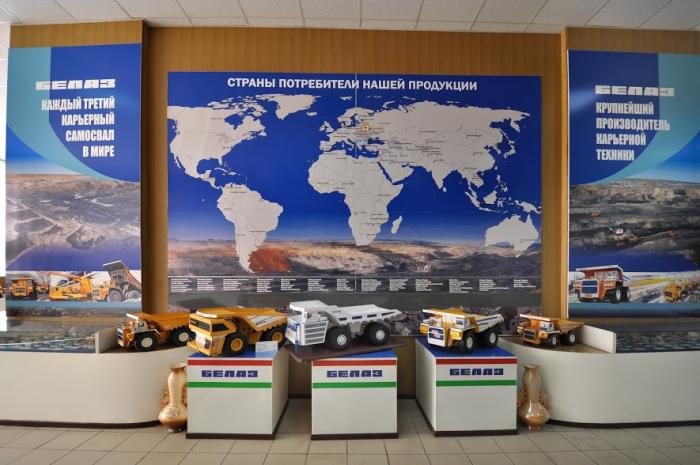 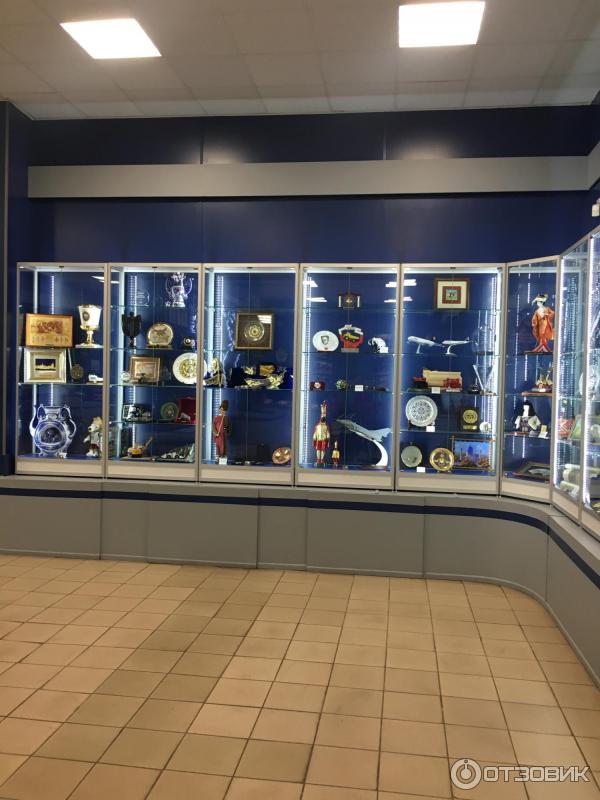 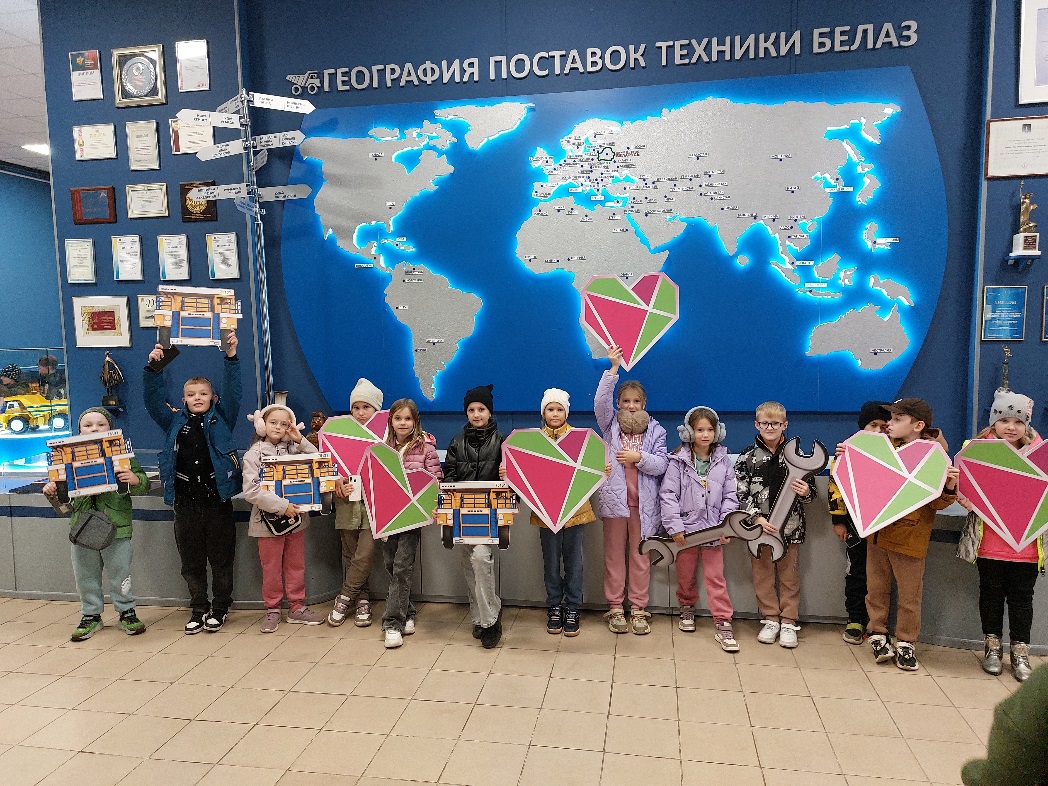 Узнагароды БелАЗа
1966 — Ордэн Працоўнага Чырвонага Сцяга.
1995 — прысуджана Міжнародная брыльянтавая зорка якасці Мексіканскім нацыянальным інстытутам маркетынгу.
1997 — БелАЗу прысуджаны 18-ы Міжнародны прыз «За тэхналогію і якасць» Клуба лідэраў продажу.
1998 — «БелАЗ» узнагароджаны 10-м Залатым прызам Амерыкі «За якасць».
2000 — «БелАЗ» узнагароджаны прызам «Крыштальная Ніка» па Міжнароднай праграме «Партнёрства дзеля прагрэса»
2008 — Ганаровы дзяржаўны сцяг Рэспублікі Беларусь (11 верасня 2008 года) — за асобыя дасягненні ў гаспадарчым развіцці.
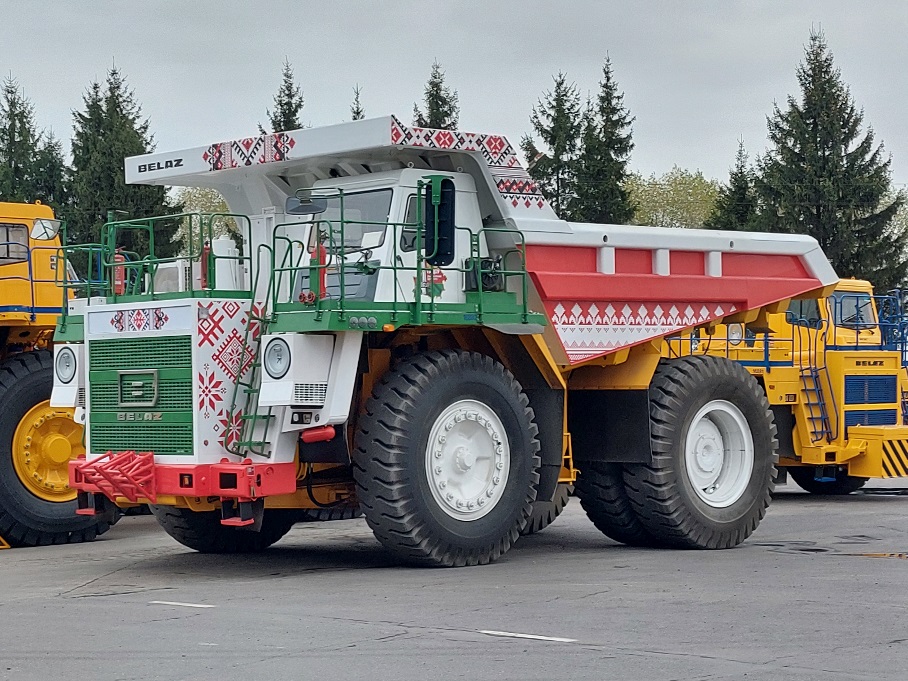 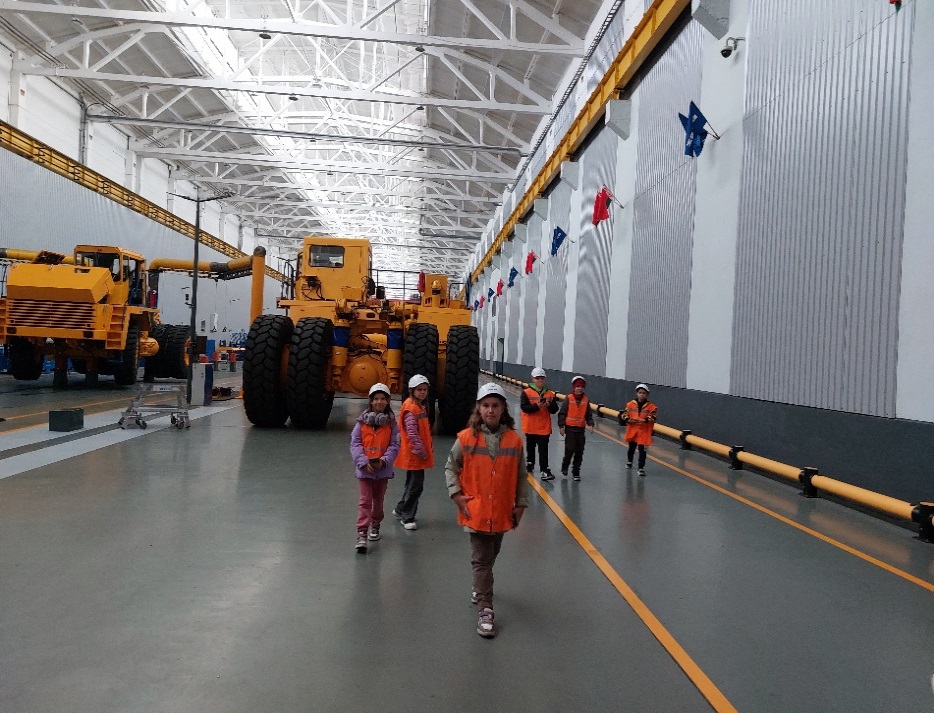 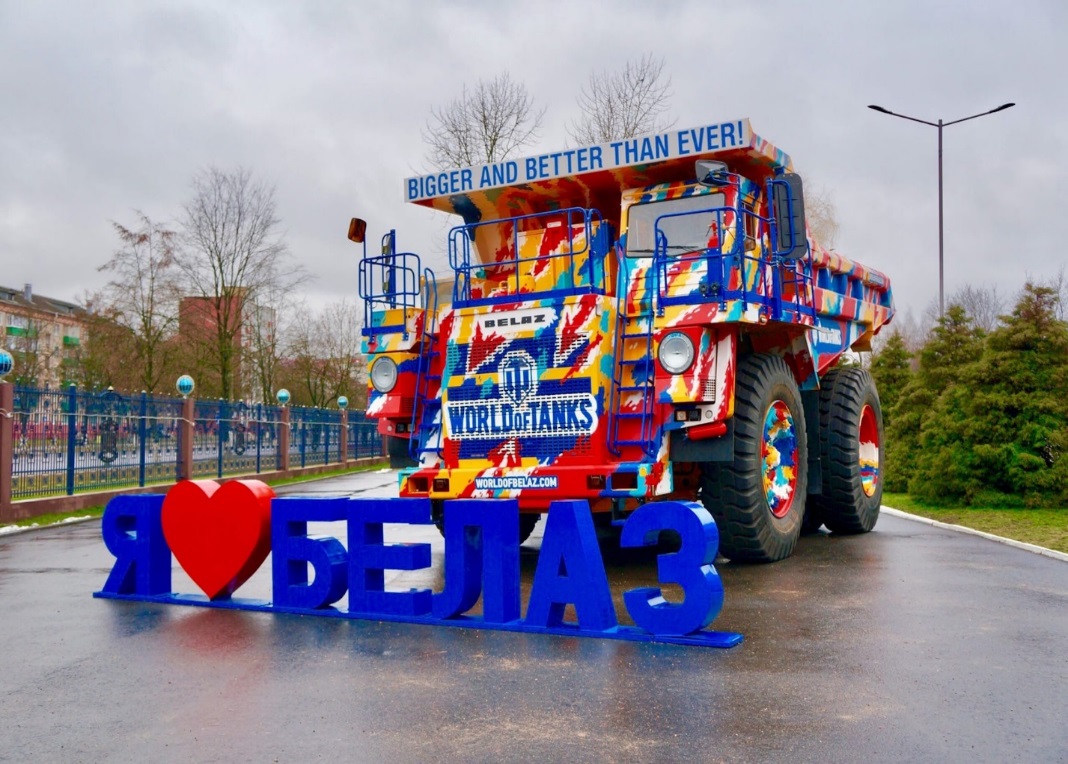 Спіс выкарыстаных крыніц
Асновы моўнай культуры: 3-і клас : планы-канспекты факультатыўных заняткаў для настаўнікаў устаноў агул. сярэд. адукацыі з беларус. і рус. мовамі навучання / Т. Ю. Аброськіна. — Мінск : Сэр-Віт, 2023. — 104 с.
Асновы моўнай культуры: 3-і клас: рабочы сшытак : дапаможнік па факультатыўных занятках для вучняў устаноў агул. сярэд. адукацыі з беларус. і рус. мовамі навучання / Т. Ю. Аброськіна. — Мінск : Сэр-Віт, 2023. — 72 с. 
URL: https://ru.wikipedia.org/wiki/Белорусский_автомобильный_завод (дата звароту: 04.04.2025).
URL: https://avatars.mds.yandex.net/get-altay/4001569/2a0000017617be855d67cfd8ff7f0204a981/XXXL (дата звароту: 04.04.2025).
URL: https://i.ytimg.com/vi/oFMGE1njACI/maxresdefault.jpg (дата звароту: 04.04.2025).
URL: https://cdnn11.img.sputnik.by/img/103247/55/1032475507_0:150:3000:1846_2072x0_60_0_0_0b75963023c1b881897c01320497a5cb.jpg (дата звароту: 04.04.2025). 
URL: https://avatars.mds.yandex.net/i?id=543a3917c7c366bbbfdf0451281685eb_l-5372116-images-thumbs&ref=rim&n=13&w=1733&h=1153 (дата звароту: 04.04.2025). 
URL: https://gruzrus.com/wp-content/uploads/2022/09/28.jpeg (дата звароту: 04.04.2025). 
URL: https://a.d-cd.net/vAAAAgFcJeA-1920.jpg (дата звароту: 04.04.2025). 
URL: https://belarus24.by/upload/dev2fun_opengraph/2fd/2fd4256acf02c2b79ecd58130ed3a4d8.jpg (дата звароту: 04.04.2025). 
URL: https://i2019.otzovik.com/2019/03/21/7921758/img/415552_82461896.jpeg (дата звароту: 04.04.2025).
URL: https://moya-planeta.ru/upload/images/xl/ac/b5/acb545ed5861fdafeb215da6d81af402fc232a4c.jpg (дата звароту: 04.04.2025).
URL: http://photos.wikimapia.org/p/00/06/74/27/48_big.jpg (дата звароту: 04.04.2025).
URL: https://st-kt.ru/sites/default/files/imagecache/960x400/151120%20BELAZ-74212.jpg (дата звароту: 04.04.2025).
URL: https://st-kt.ru/sites/default/files/imagecache/960x400/151120%20BELAZ-74212.jpg (дата звароту: 04.04.2025).
URL: https://cdn1.tenchat.ru/static/vbc-gostinder/2024-06-07/915bd36e-97a0-49d3-8b7e-23354e58db4c.jpg?width=1396&height=986&fmt=webp (дата звароту: 04.04.2025).
URL: https://msk.kprf.ru/wp-content/uploads/2022/04/original.jpg (дата звароту: 04.04.2025).
URL: https://www.stepnoi.ru/wp-content/uploads/2022/03/Razrez-Stepnoy-2-e1536737287691-2024x1350.jpg (дата звароту: 04.04.2025).
URL: http://s11.stc.all.kpcdn.net/share/i/12/7244789/wr-960.jpghttp://s11.stc.all.kpcdn.net/share/i/12/7244789/wr-960.jpg (дата звароту: 04.04.2025).
Фота з асабістага архіва І. Ф. Кралько.